AI-assisteret skadesregistrering
Usman Butt – COWI
Reality Capture Specialist
MSc. Earth and Space Physics and Engineering
1
5. december 2024
AI-assisteret skadesregistrering
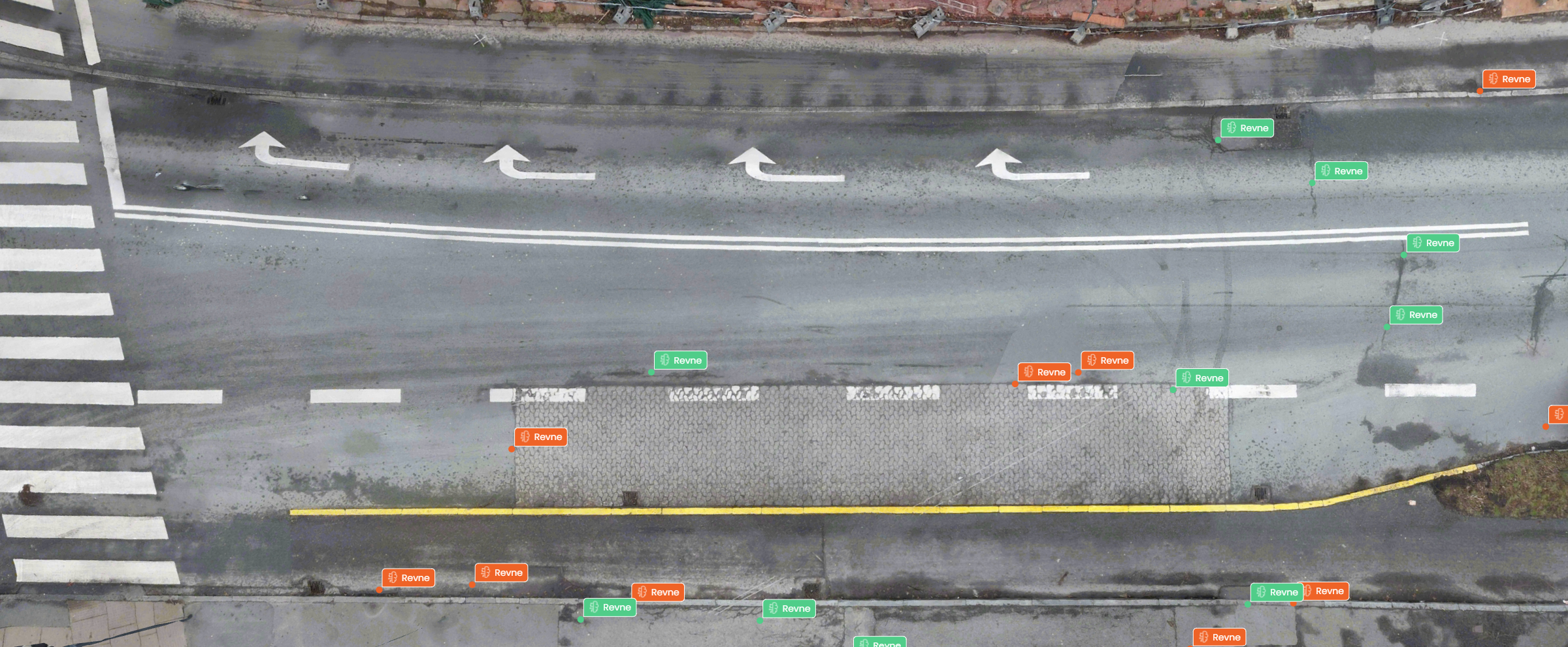 Agenda
Baggrund for projektet 
AI-assisteret
Workflow
Fordele ved virtuel inspektion
Use case: Irlandsvej
Fremtidsudsigter
Spørgsmål?
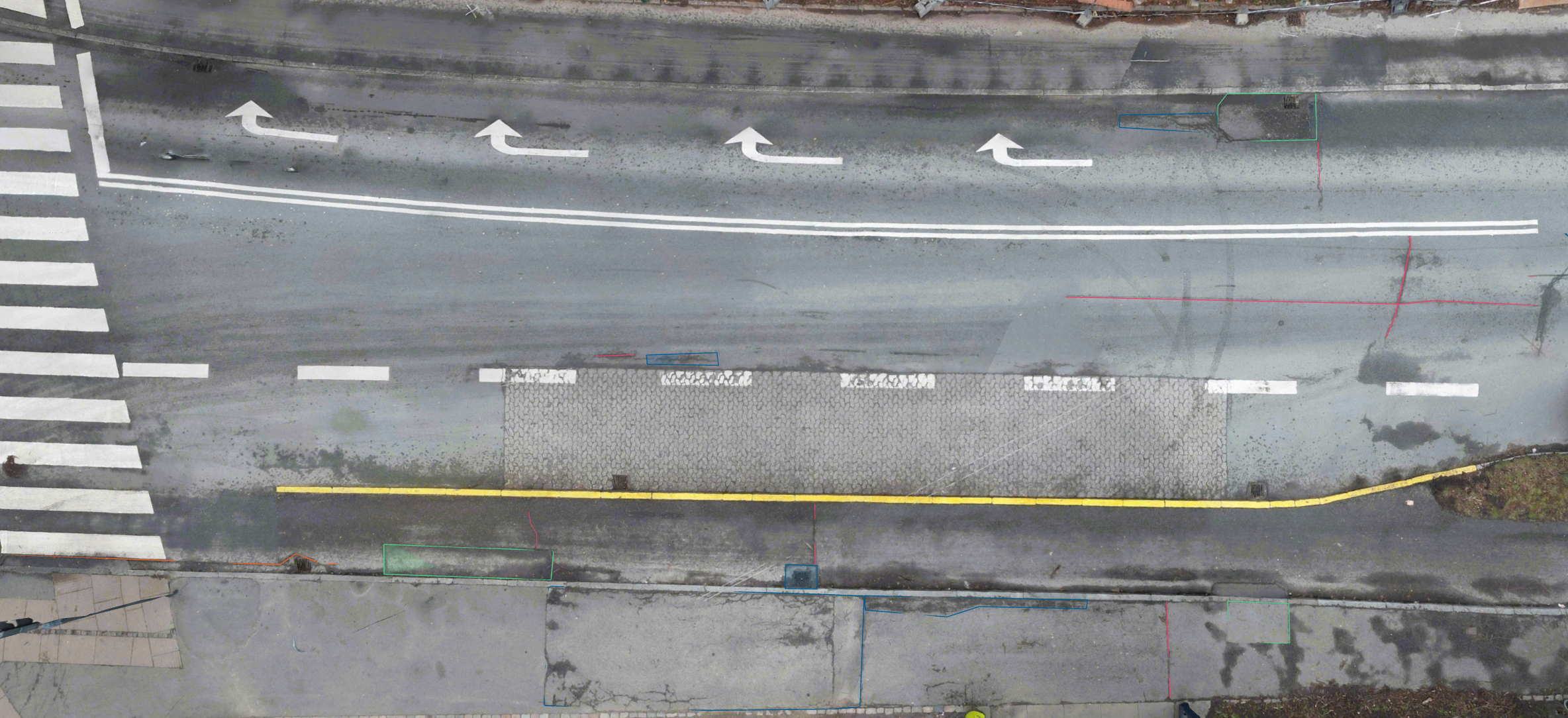 2
5. december 2024
AI-assisteret skadesregistrering
Hvorfor virtuel inspektion?
Baggrund
Vejinspektion i dag
Bæredygtighed
”Subjektiv” inspektion
Skadesfokuseret
3
5. december 2024
AI-assisteret skadesregistrering
AI-assisteret
4
5. december 2024
AI-assisteret skadesregistrering
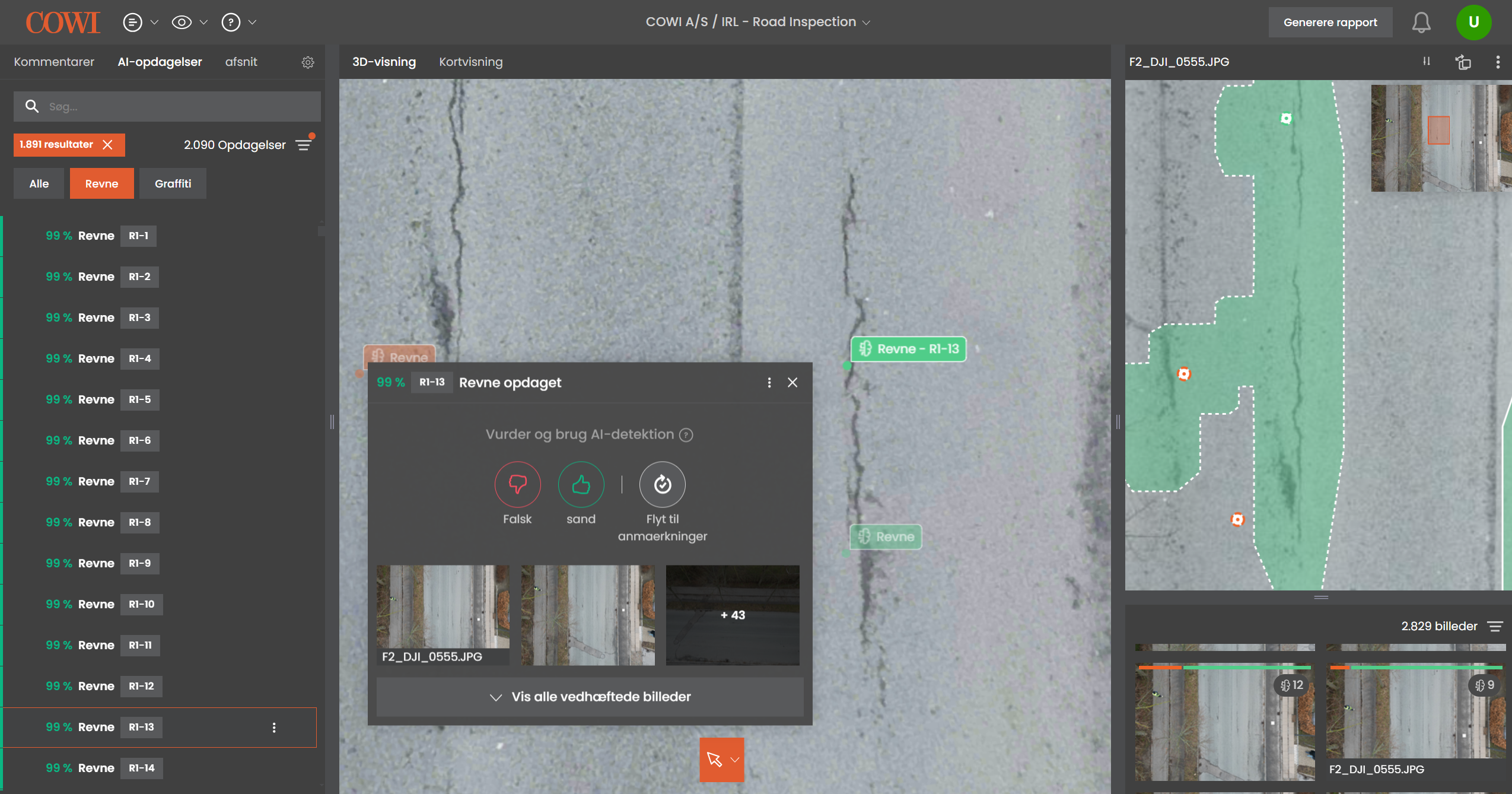 5
5. december 2024
AI-assisteret skadesregistrering
6
5. december 2024
AI-assisteret skadesregistrering
Fra rådata 
til rapport
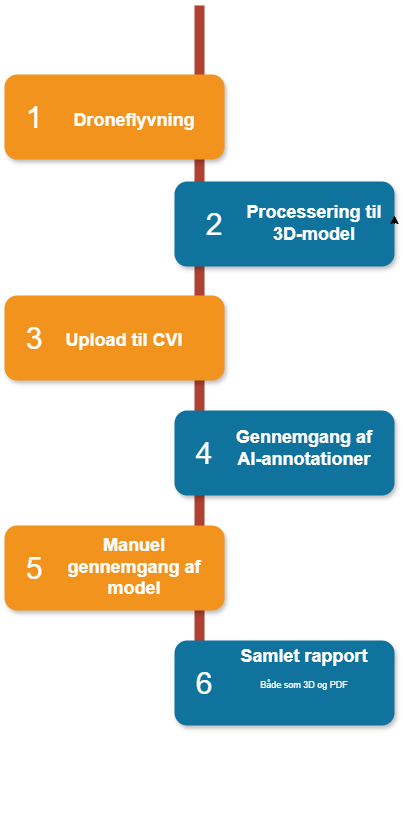 Workflow
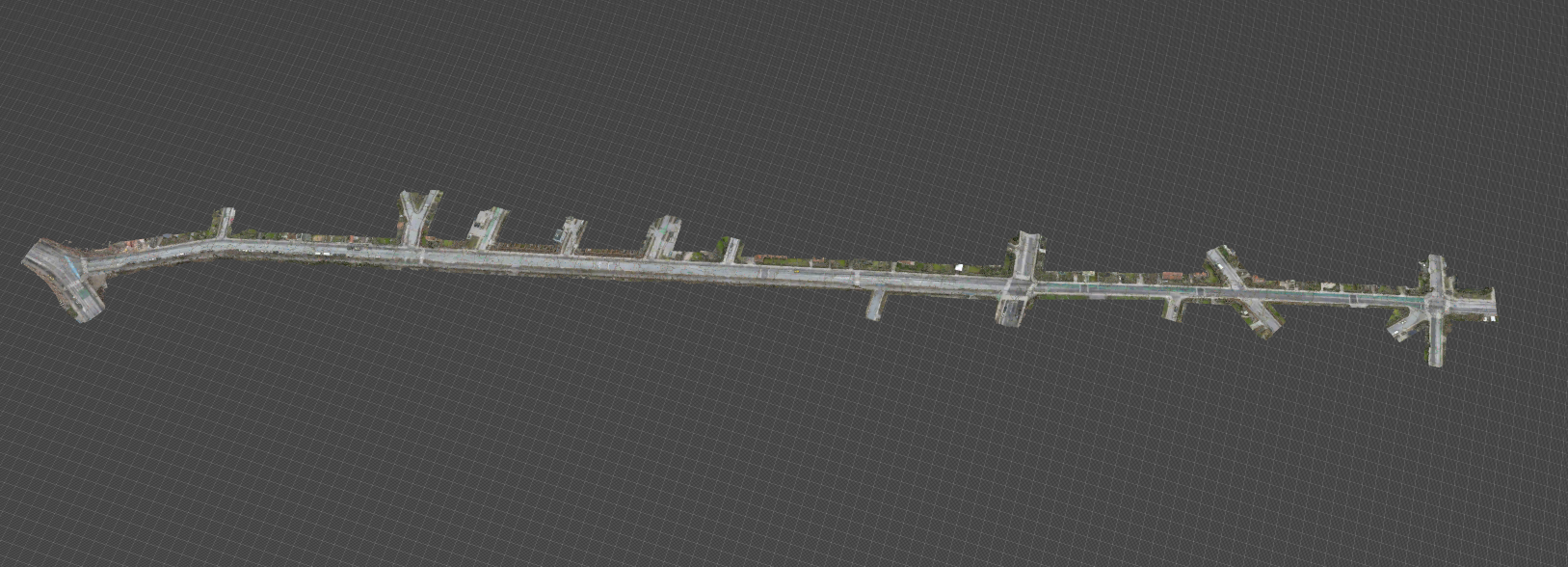 7
5. december 2024
AI-assisteret skadesregistrering
Fordele
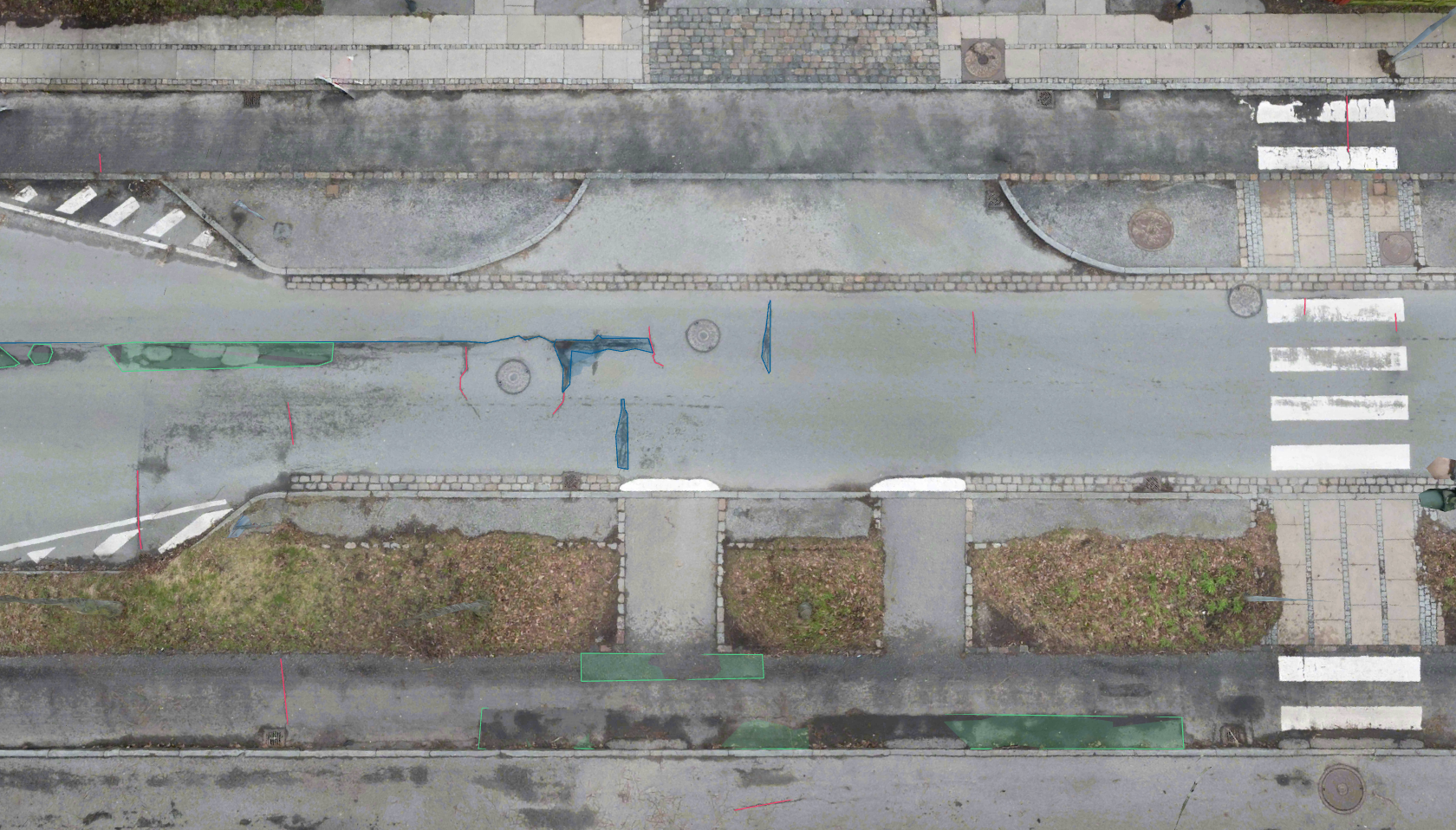 Komplet dokumentation
Transportbesparende
Digitalt
Målfast
Overblik over større strækninger
Større sammenhænge – skadesmønstre
Prioritering
Planlægning af vejarbejde (brønde, p-pladser, buslommer)
8
5. december 2024
AI-assisteret skadesregistrering
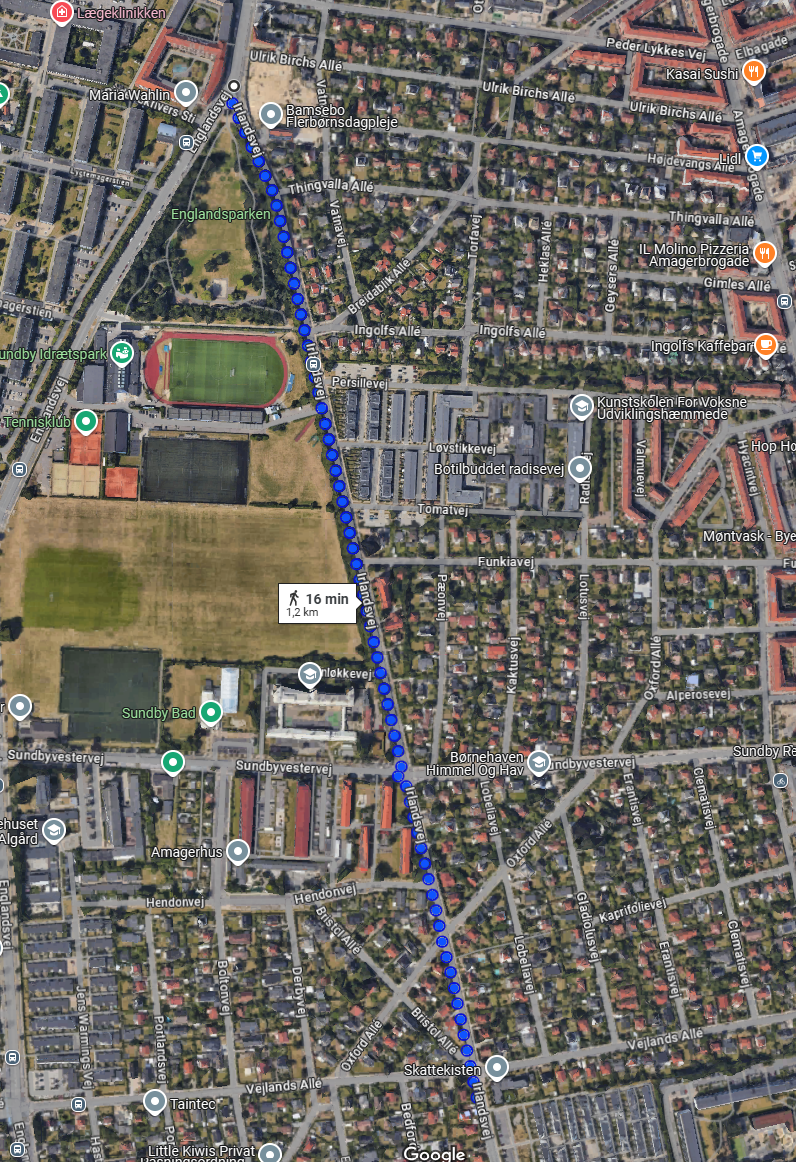 Irlandsvej i CVI
1200 meter vej
10-20 meter af alle sideveje
Ca. 1cm opløsning
1 dag feltarbejde
1 dag processering
14 timers gennemgang af vejingeniør
9
5. december 2024
AI-assisteret skadesregistrering
Fremtiden?
Hitrate på AI-detektioner
Klassificering af skader
Ratingsystem
10
5. december 2024
AI-assisteret skadesregistrering
Spørgsmål
11
5. december 2024
AI-assisteret skadesregistrering
Tak for at lytte med!
12
5. december 2024
AI-assisteret skadesregistrering